ГОО ВПО ДОННМУ ИМ.М.ГОРЬКОГО
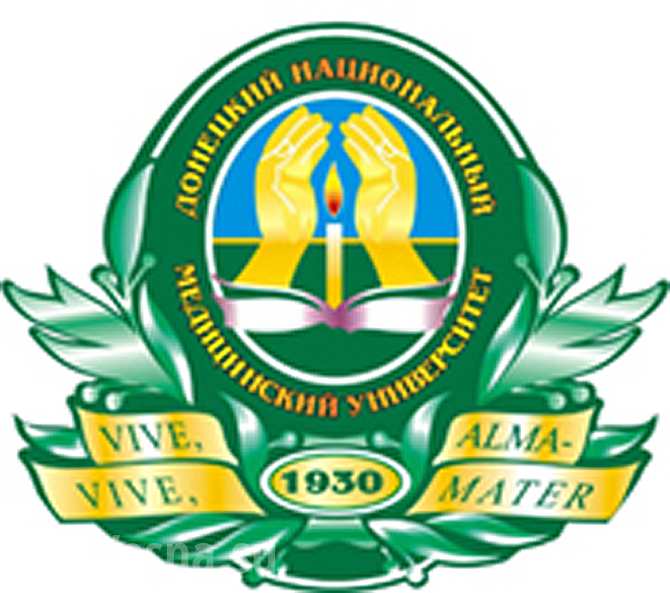 РОЛЬ ВИРУСНОЙ ИНФЕКЦИИ В ЭТИОПАТОГЕНЕЗЕ ГЛОМЕРУЛОНЕФРИТА 
У ДЕТЕЙ
Чалая Л.Ф., Налетов А.В. кафедра педиатрии № 2
Москалюк О.Н. кафедра  пропедевтики педиатрии
ГЛОМЕРУЛОПАТИИ
занимают особое место среди заболеваний почек у детей. 
заболеваемость мире составляет 0,2/100000/год-1,1/100000/год. 
сложность патогенеза, разнообразие клинических проявления, необходимость длительного непрерывного лечения, тенденция к хронизации процесса, возможность развития хронической почечной недостаточности (патология клубочков занимает третье место среди причин хронической почечной недостаточности в детском возрасте) определяют актуальность данной проблемы.

Папаян А.В., 2008, McGrogan M. еt al., 2011
В последние годы, благодаря широкому внедрению в практическую медицину современных иммунологических и биопсийных методов исследования, произошли глубокие изменения в понимании сущности ряда заболеваний почек.
Традиционно считалось, что основным этиологическим фактором гломерулонефрита являются бактерии, прежде всего – нефритогенный штамм -гемолитического стрептококка группы А. 
Современными исследованиями доказана значительная роль вирусов как в этиологии,  так и патогенезе гломерулонефрита.
Вирусассоциированные гломерулонефриты – при которых установлена этиологическая и/или патогенетическая роль вирусной инфекции.
Наиболее изученными инфекционными агентами на современном этапе, вызывающими вирусассоциированные гломерулонефриты,  являются вирусы семейства Herpesviridae. 	Вирусы этой группы широко распространены, отличаются пантропностью, пожизненной персистенцией в организме человека, приводят к развитию вторичной иммунной недостаточности.
				
					Конькова Н.Е., Длин В.В., 2010, Игнатова М.С.,2011,  Хаитов Р.М., 2013,  Wenderfer S. E. еt al., 2015.
Все Herpesviridae являются ДНК-содержащими, сходны по морфологии, типу нуклеиновой кислоты, характеризуются выраженной эпителиотопностью, способны инфицировать практически все органы и системы,  индуцировать латентную, острую и хроническую инфекцию человека.
Herpesviridae поражают клетки эпителия канальцев и клубочков почек (эндотелиоциты, мезангиоциты, подоциты), внеклеточный матрикс (базальные мембраны, тубулоинтерстиций, мезангий).
				

					Нечипоренко Н.В., Савенкова Н.Д., Калинина 					Н.М.,2017, Stevens J. еt al., 2016
ОСНОВНЫЕ ПАТОГЕНЕТИЧЕСКИЕ МЕХАНИЗМЫ ВИРУСИНДУЦИРОВАННОГО ПОРАЖЕНИЯ ПОЧЕК
Прямой цитотоксический эффект Herpesviridae на клетки почечной паренхимы
Повреждение инфицированных клеток почечного эпителия иммунными клетками с цитотоксической активностью (Т-киллеры, NК-клетки)
Выработка аутоантител на антигены, которыми являются модифицированные Herpesviridae собственные ткани почки или подобные по структуре к тканям почки вирусы (антигенная мимикрия)
Депонирование  иммунных комплексов в ткани почки
 Нарушение баланса цитокинов, их повреждающее действие на ткани почки
					Shimada M. еt al.,2011, Dossier C., 2014
ИММУННОЛОГИЧЕСКИЕ РАССТРОЙСТВА ПРИ ВИРУСИНДУЦИРОВАННЫХ ГЛОМЕРУЛОНЕФРИТАХ.
НАРУШАЮТСЯ:

функционирование макрофагально-моноцитарной системы
фагоцитарная активность нейтрофилов
цитотоксическая активность натуральных киллеров
система адаптивного иммунитета
интерфероногенез (вторично)
Почечный клубочек (электронная микроскопия)
ВИРУС ПРОСТОГО ГЕРПЕСА (HSV) 1/2 ТИПАВыступает:
в качестве тригерра в развитии и обострении гломерулонефрита
в форме оппортунистической инфекции у детей с гломерулонефритом, получающих длительную стероидную или цитостатическую терапию
в роли этиологического фактора (при обнаружении антигенов HSV 1/2 в ткани почки).
		В этом случае морфологическая картина заболевания представлена: 
минимальными изменениями,
фокально-сегментарным гломерулосклерозом,
 мембрано-пролиферативным гломерулонефритом, 
 Ig-А нефропатией.
Subat - Dezulovic  М. еt al., 2010, Stevens J. еt al., 2016
Морфологические гломерулярные изменения
ВИРУС  ГЕРПЕСА 4 ТИПА (ВИРУС ЭПШТЕЙНА – БАРР)
Вирус Эпштейн-Барр  (EBV) поражает преимущественно клетки почечного эпителия с развитием:
минимальных измененияй,
мембрано-пролиферативного гломерулонефрита
эндокапиллярного пролиферативного гломерулонефрита,
фокально-сегментарного гломерулосклероза,
Ig-А нефропатии.

Любошенко Т.М., 2014, Meyer Р. еt al.,2010
ВИРУС  ГЕРПЕСА 5 ТИПА (ЦИТОМЕГАЛОВИРУС)
Цитомегаловирус (CMV) поражает преимущественно клетки почечного эпителия с развитием:
минимальных изменений,
мезангиопролиферативного гломерулонефрита,
мембрано-пролиферативного гломерулонефрита, 
эндокапиллярного пролиферативного гломерулонефрита.
фокально-сегментарного гломерулосклероза

                                                               Папаян А.В., 2008, Лындин А.А., Длин В.В., 2011, 				Нечипоренко Н.В., Савенкова Н.Д., Калинина Н.М., 2017, 
Wenderfer S. E. еt al., 2015.
ФАКТОРЫ, УКАЗЫВАЮЩИЕ НА ЭТИОЛОГИЧЕСУЮ РОЛЬ ГЕРПЕСВИРУСОВ:
ассоциация дебюта гломерулонефрита с клиническими и/или лабораторными признаками вирусной инфекции
положительные результаты серологического обследования (выявление IgG, IgМ к HSV 1/2, CMV, EBV методом иммуноферментного анализа, полимеразной цепной реакции, иммуногистохимическими и иммуноцитохимическими исследованиями)
идентификация ДНК вируса в ткани почки
положительная динамика гломерулонефрита при включении в терапию противовирусных и иммуностимулирующих препаратов

Игнатова М.С., 2011,  Dossier C. еt al., 2014
ВЛИЯНИЕ ВИРУСНОЙ ИНФЕКЦИИ НА КЛИНИЧЕСКУЮ КАРТИНУ ГЛОМЕРУЛОНЕФРИТА
прогрессирование заболевания
высокая частота обострений 
резистентность к иммуносупрессивной (стероидной, цитостатической) терапии
развитие нарушений врожденного и адаптивного иммунитета, интерфероногенеза
ЗАКЛЮЧЕНИЕ
Данные литературы доказывают роль Herpesviridae в этиологии и патогенезе гломерулонефрита. Активная и персистирующая герпесвирусная инфекция оказывает неблагоприятное влияние на течение заболевания.
Педиатрам и детским нефрологам необходимо знать  о необходимости проведения детям с гломерулонефритом вирусологического и иммунологического обследования  с целью диагностики ассоциации гломерулонефрита с вирусной инфекцией. 
Своевременное назначение противовирусной и иммуностимулирующей терапии при подтверждении герпесвирусной инфекции у пациентов с гломерулонефритом повышает эффективность лечения основного заболевания.